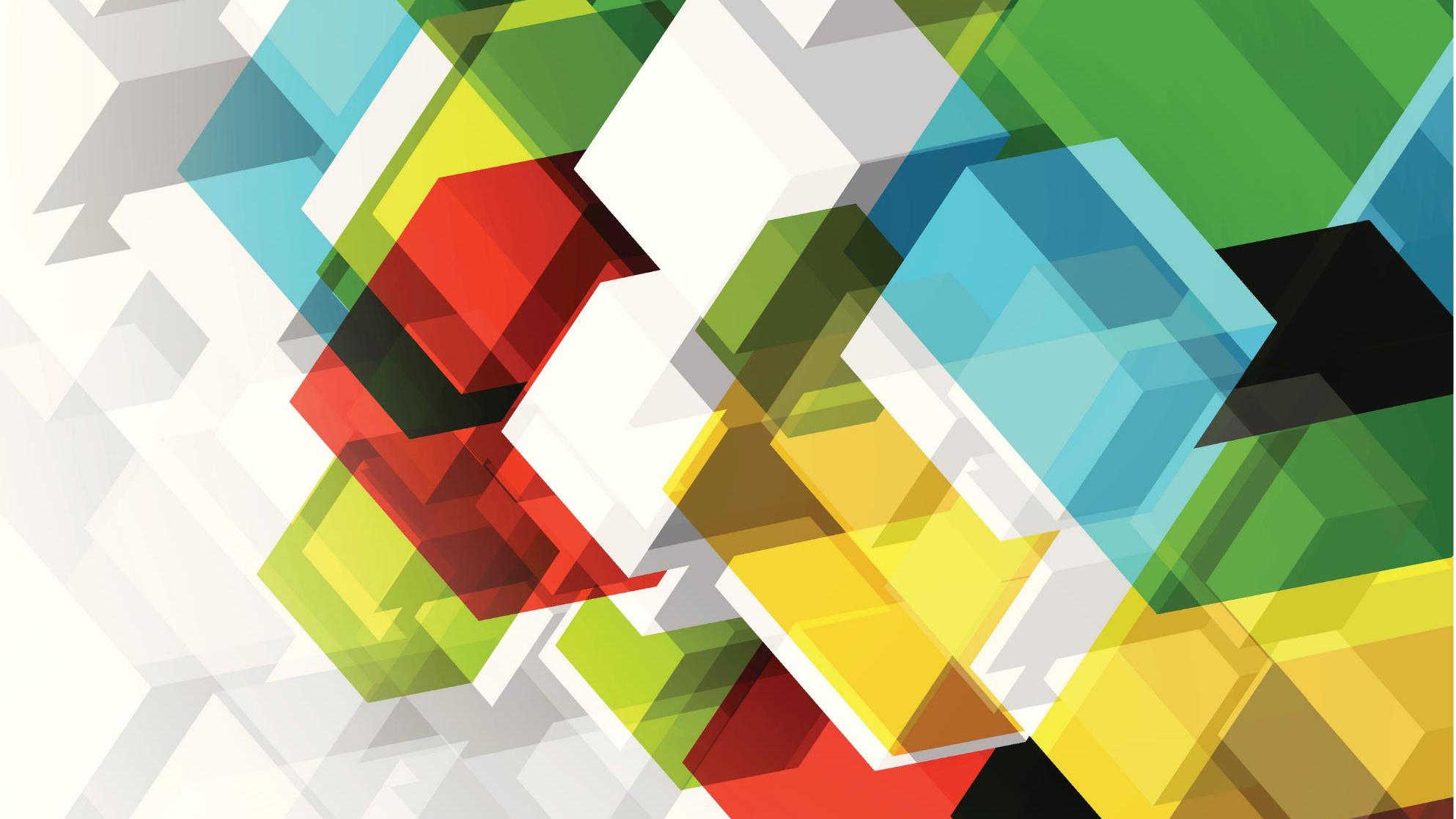 Kvalita předškolního vzdělávání
Zora Syslová
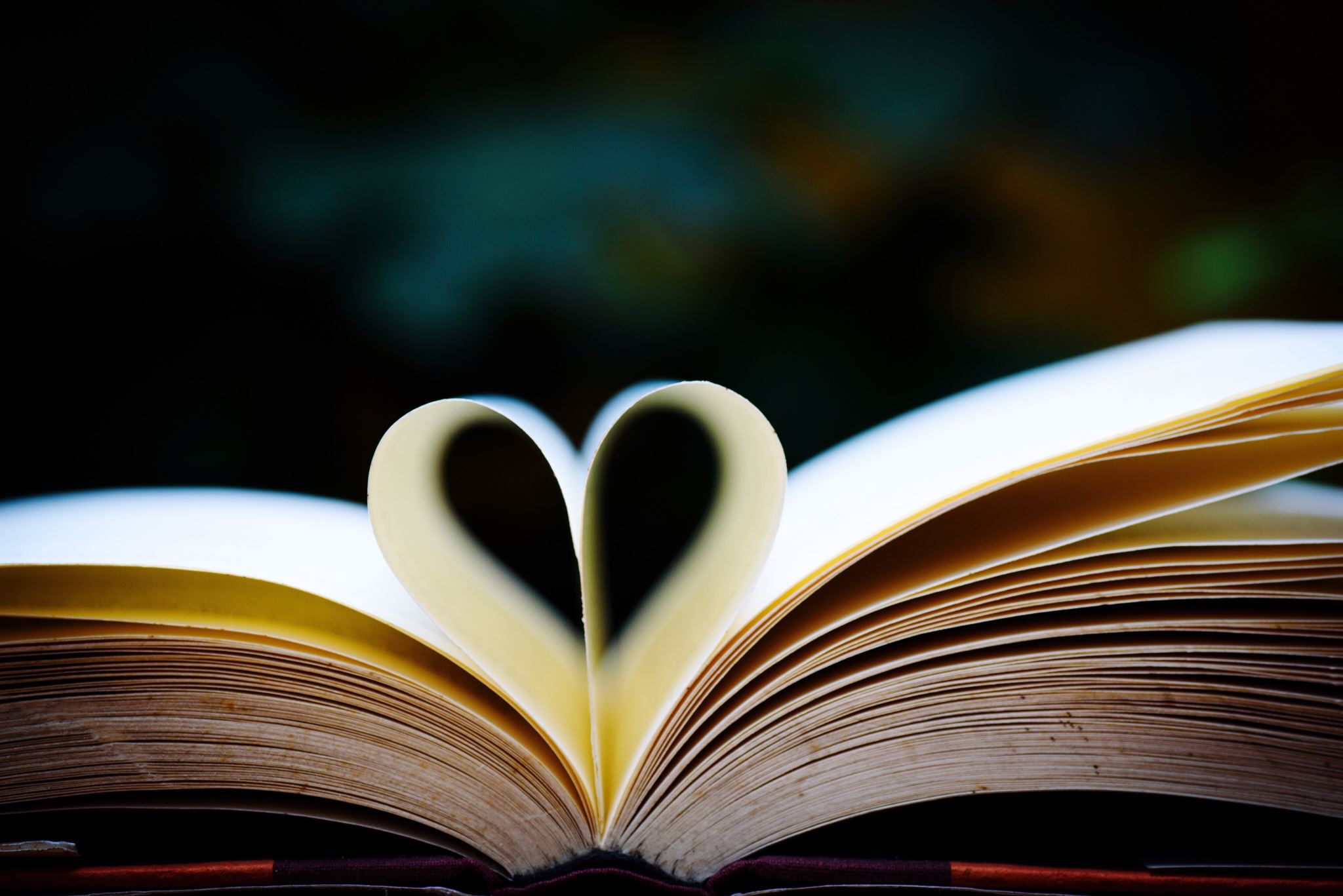 Doporučená literatura
Heckman, J. (2011). The Economics of Inequality: The Value of Early Childhood Education. American Educator, 35(1), 31–35.
Syslová, Z. (2012). Autoevaluace mateřské školy. Cesta ke kvalitě vzdělávání. Praha: Portál.
Syslová, Z., Borkovcová, I., & Průcha, J. (2014). Péče a vzdělávání dětí v raném věku. Praha: Wlters Kluwer.
06.12.2020
Obsah
Kvalita předškolního vzdělávání v zahraničním kontextu
Kvalita a evaluace
Autoevaluace mateřské školy
06.12.2020
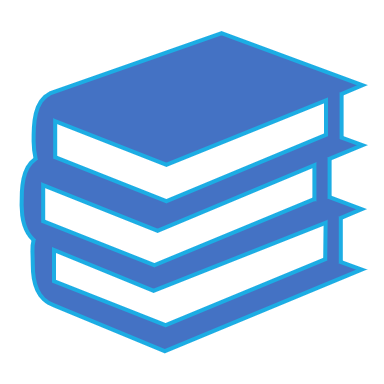 Kvalita předškolního vzdělávání se často řeší v souvislosti s jeho pozdějšími ekonomickými i sociálními dopady. Bylo uskutečněno několik výzkumů (Barnett, 2008; Heckman, 2011; Sammons et al., 2007; Sylva et al., 2004; Yoshikawa et al., 2013), které ukázaly, že investice do raného vzdělávání, pokud je realizováno kvalitně, mají vysokou návratnost pro dítě samotné i pro celou společnost.
06.12.2020
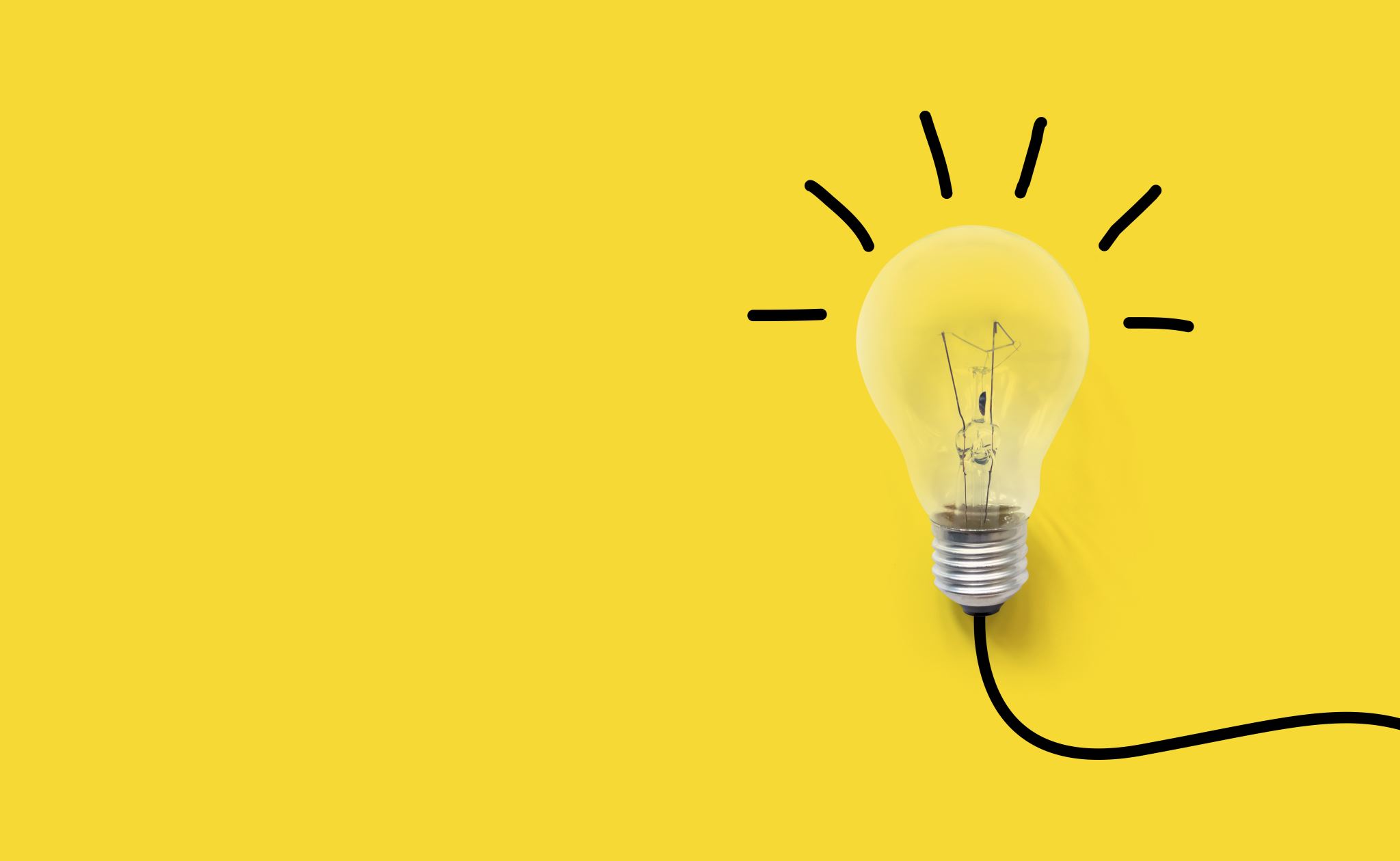 Kvalita
výraz pro označení míry nějakého stavu na škále mezi pozitivním a negativním polem;

                vyjádření stavu, jenž je optimální, žádoucí, ideální.
06.12.2020
06.12.2020
Quality Early Childhood Education and Care
06.12.2020
Kvalita předškolního vzdělávání v České republice?
06.12.2020
Starting Strong II (OECD, 2012)
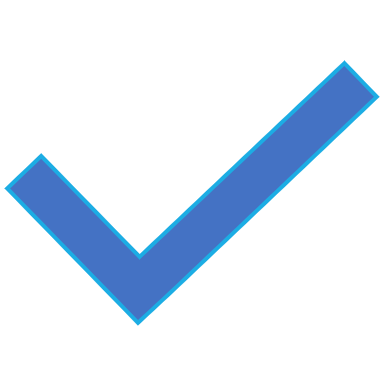 1. Stanovení cílů a kvalita předpisů.
2. Tvorba a implementace vzdělávacího programu a standardů.
3. Kvalifikace, odborná příprava a pracovní podmínky.
4. Zapojení rodin a komunit.
5. Sběr údajů, výzkum a monitorování.
06.12.2020
1. Stanovení cílů a kvalita předpisů
POZITIVA
Strategie vzdělávací politiky České republiky.
DOPORUČENÍ
Zajistit zpětnou vazbu o tom, zda a jak se cíle plní (monitorování i hodnocení).
06.12.2020
2. Tvorba a implementace vzdělávacího programu a standardů
POZITIVA
Kurikulum založené na osobnostním rozvoji dítěte (vyvážený kognitivní a socioemoční rozvoj).
DOPORUČENÍ
Vytvořit kurikulární rámec pro děti ve věku 0–3 roky, na něhož by mohl RVP PV navazovat.
Při implementaci revidovaného kurikula zajistit další infrastrukturu (celoplošně) – zejména v zajištění odborné přípravy a podpory pedagogů, poskytování praktických nástrojů.
06.12.2020
3. Kvalifikace, odborná příprava a pracovní podmínky
POZITIVA
DOPORUČENÍ
Zvýšit úroveň kvalifikace.
Vytvořit kariérní systém.
06.12.2020
4. Zapojení rodin a komunit
POZITIVA
Požadavek na zapojení rodin v podmínkách RVP PV.
DOPORUČENÍ
Realizovat požadavek zapojení rodiny do vzdělávání dítěte v MŠ.
Umožnit péči a vzdělávání dětí mladších tří let v rámci veřejného vzdělávání.
06.12.2020
5. Sběr údajů, výzkum a monitorování
POZITIVA
Zvýšený počet výzkumů předškolního vzdělávání v posledních 10 letech.
DOPORUČENÍ
Vytvořit koordinovaný sběr údajů a informací o předškolním vzdělávání, zejména o dětech.
Zvýšit zejména longitudinální studie, které sledují dopady raného vzdělávání na pozdější vývoj a výsledky dětí.
Využívat výsledky monitoringu (vnitřní i vnější evaluace) ke zkvalitňování vzdělávání a přijímání politických rozhodnutí.
06.12.2020
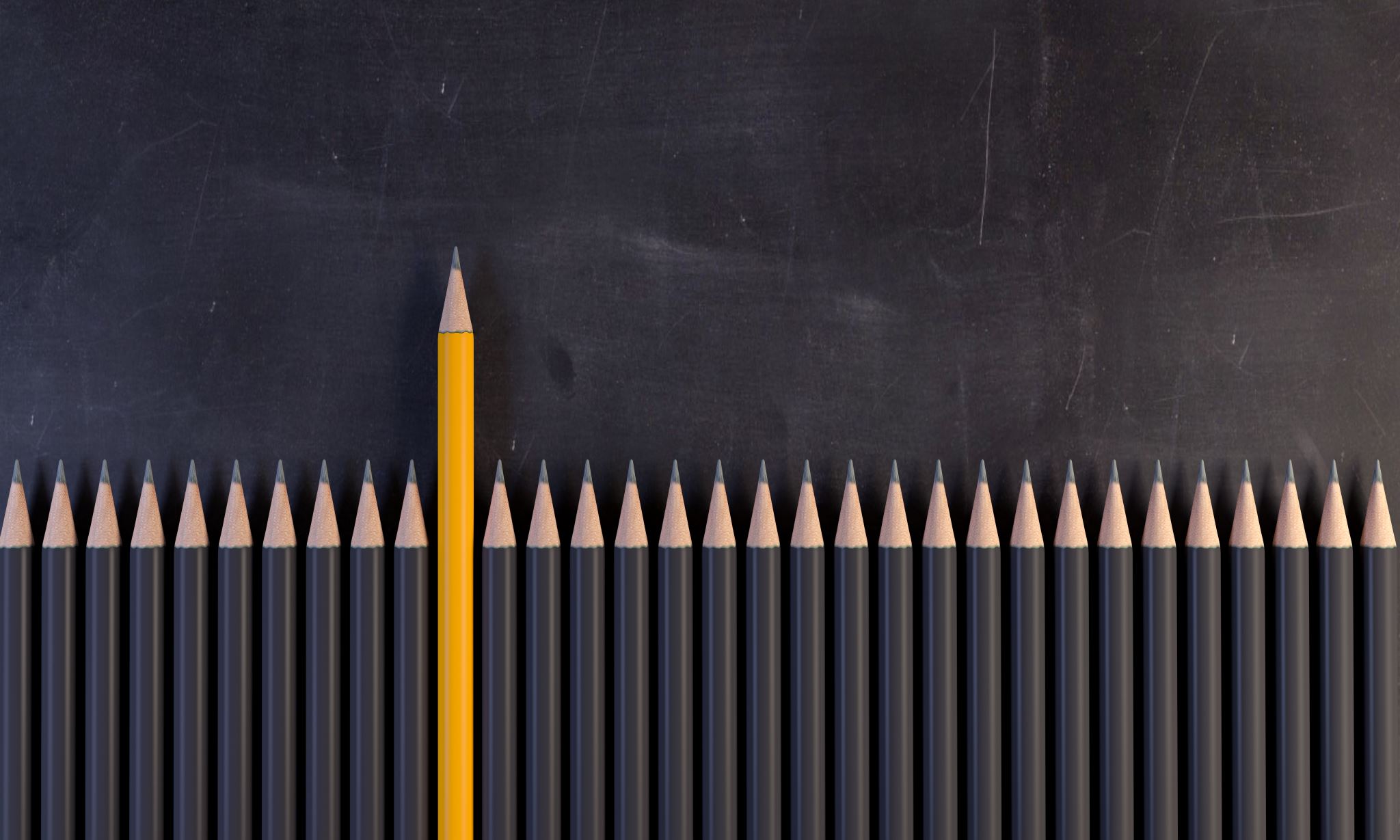 Základním nástrojem ČŠI pro hodnocení kvality školy jsou 
Kritéria hodnocení podmínek, průběhu a výsledku vzdělávání: https://www.csicr.cz/cz/Kvalitni-skola
06.12.2020
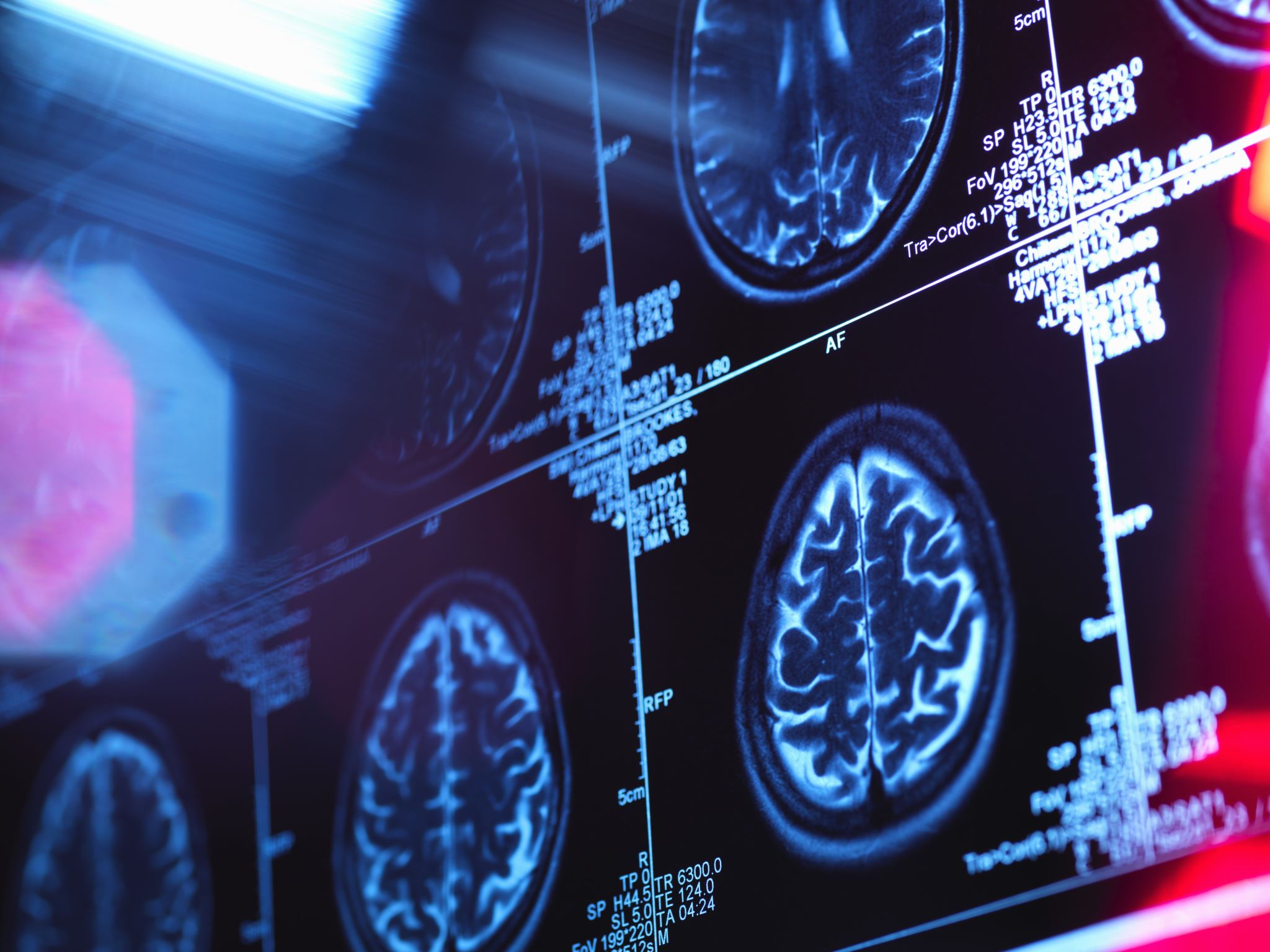 Nejčastěji je pojem KVALITA chápán ve významu evaluačním, tj. jako úroveň produkce vytvářené jednotlivou školou, souborem škol určiteho stupně či druhu nebo celým vzdělávacím systémem země. 


(Průcha, Walterová & Mareš, 2009, s. 111)
06.12.2020
AUTOEVALUACE MŠ
06.12.2020